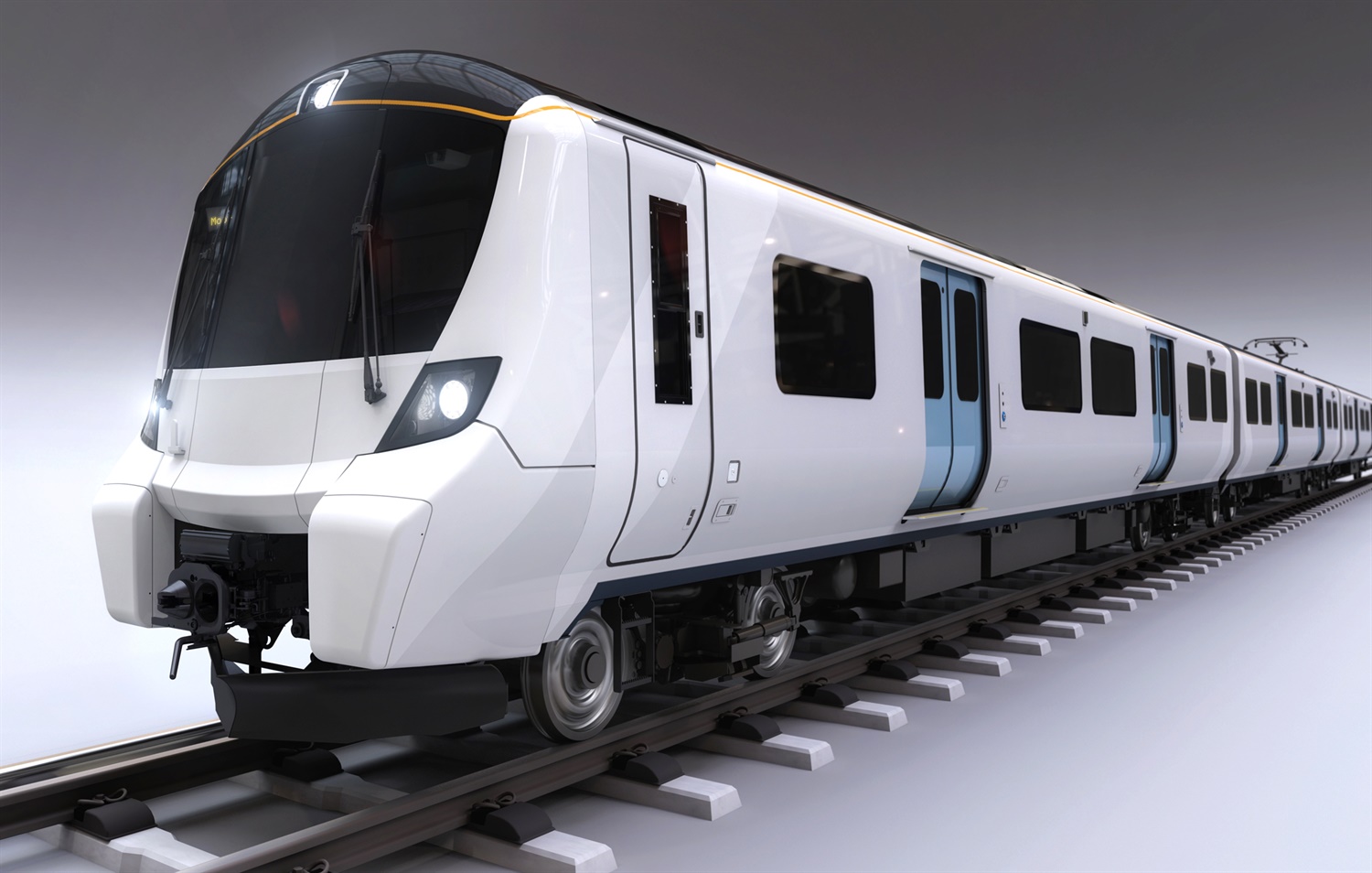 Department for Transport

Network Rail - signalling

Siemens Class 700 Train

GTR – train and fleet management


Target
24 trains per hour across London – each way
The ThamesLink Programme (TLP)
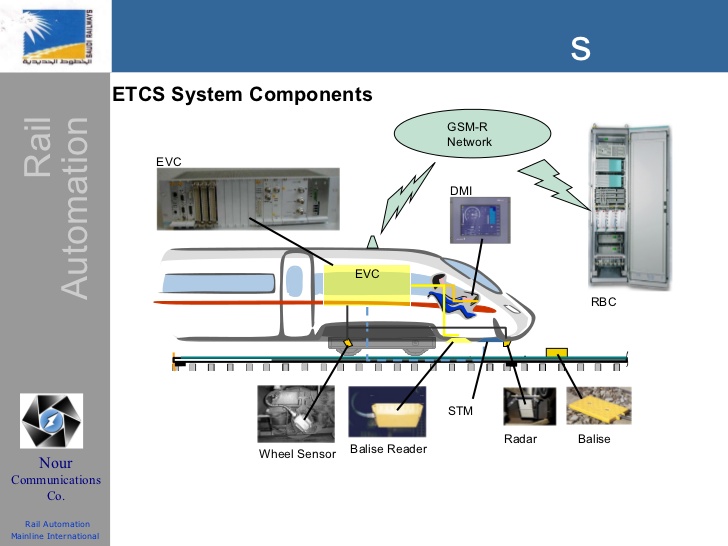 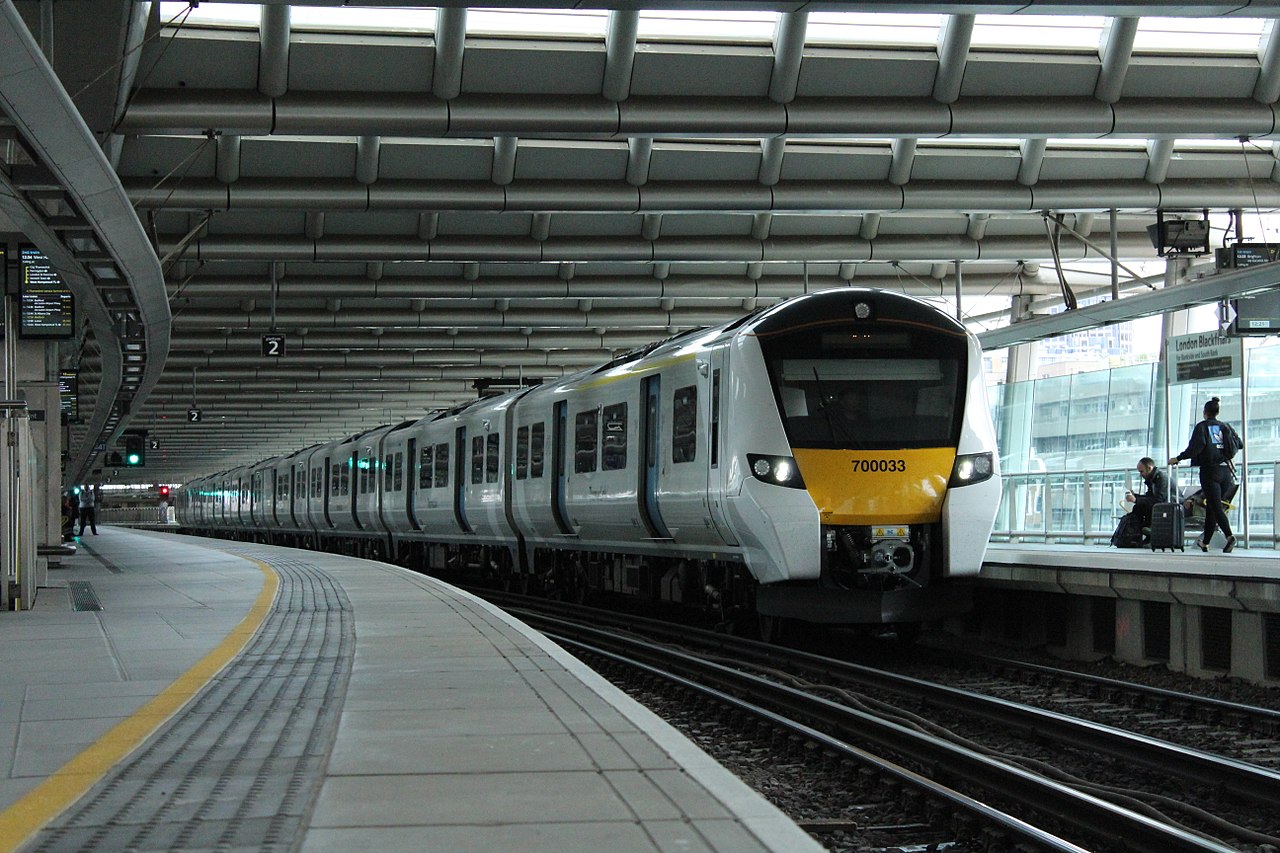 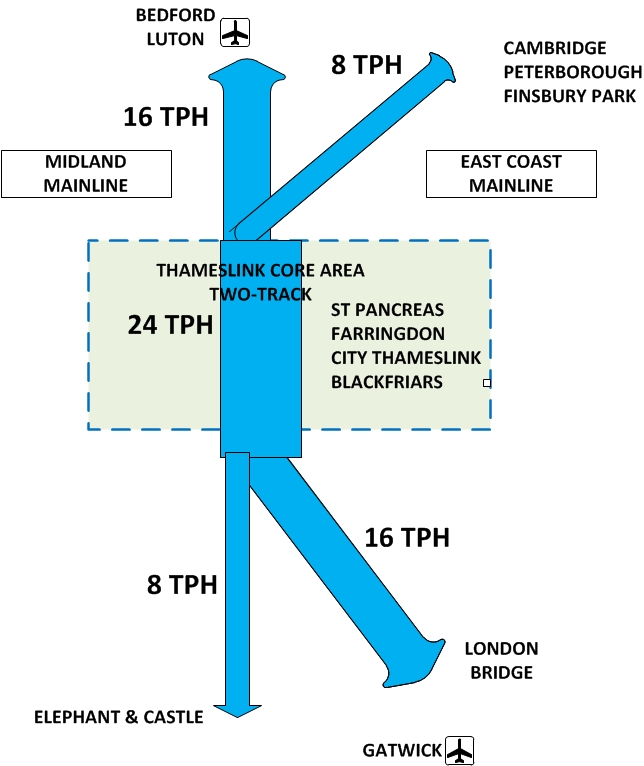 Note – TPH =  trains per hour  and that is …….each way
Thameslink Partnership  Alliance / RelianceThe CYBERThreat
Thameslink Partnership  Alliance / RelianceThe CYBERIMPACT
Meetings with Pen Test Partners to discuss their attacks on SCADA.
Meetings with Razor Secure to discuss their views on protecting trains in-flight.
Meetings with UKRRIN at Birmingham University.
GTR Questions to Siemens about Security Testing.
Examination of Siemens ISO 27001 Statement of Applicability
In German, lack of detail on testing, did not cover maintenance environment.
Workshop of TLP CSWG  - inconclusive
Visual Inspection of C700 instrumentation (4th October 2018).
My Investigations So Far
Press for more documentation from Siemens.
ISO 27001 for maintenance and EVC monitoring against cyber.
Examine Procedures for Key management for GSM-R at GTR
Note G3 used – can we wait for G5
Examine Potential for Pen Testing C700 rolling stock by GTR / PTP
Not much appetite – awaiting review by GTR Director of Engineering
Examine potential for C700 tests byUKRRIN at Birmingham
They have funding from Siemens and a mock up C700 at the Uni. 
Depending on the above look at Protective monitoring
Possibly RazorSecure or explore Scada market place.
More Collaboration – Definitely!!!!
Incident Practice ? – Assurance it can be handled
Final risk assessment (RMADS or scenario based ?) presentation to DfT.
Recommendations / Next Steps